Section 10 Eye and Tissue Donation & Transplantation
Annual Report 2024
(Data analysis to 31-December-2023)
List of Figures
Figure 10.1 	Tissue Donors (pmp) by Donation Pathway, 2019-2023
Figure 10.2 	Tissue Donors (pmp) by Jurisdiction, 2019-2023
Figure 10.3 	Tissue Donors (pmp) by Age Range, 2019-2023
Figure 10.4 	Number of Donors by Age Range and Donor Pathway, 2019-2023
Figure 10.5 	Donations by Donation Pathway: Overall Australia, 2019-2023
Figure 10.6 	Total Tissue Donations (pmp) by Jurisdiction, 2019-2023
Figure 10.7 	Tissue Donations (pmp) from Living Donors by Jurisdiction, 2019-2023
Figure 10.8 	Tissue Donations from Deceased Donors by Jurisdiction, 2019-2023
Figure 10.9 	Solid Organ and Tissue Donations (pmp) from Deceased Donors by Jurisdiction, 2019-2023
Figure 10.10 Musculoskeletal Tissue Donations (pmp) from Living Donors by Jurisdiction, 2019-2023
Figure 10.11 Musculoskeletal Tissue Donations (pmp) from Deceased Donors by Jurisdiction, 2019-2023
Figure 10.12 Cardiovascular Tissue Donations (pmp) from Living Donors by Jurisdiction, 2019-2023
Figure 10.13 Cardiovascular Tissue Donations (pmp) from Deceased Donors by Jurisdiction, 2019-2023
Figure 10.14 Skin Tissue Donations (pmp) from Deceased Donors by Jurisdiction, 2019-2023
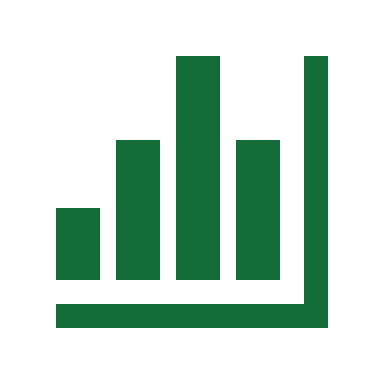 List of Figures
Figure 10.15 Pancreas Islet Donations (pmp) from Deceased Donors by Jurisdiction, 2019-2023
Figure 10.16 Notified Tissue Transplants and Recipients (pmp), 2019-2023
Figure 10.17 Number of Notified Musculoskeletal Transplants and Recipients by Jurisdiction, 2023
Figure 10.18 Number of Notified Cardiovascular Transplants and Recipients by Jurisdiction, 2023	
Figure 10.19 Number of Notified Skin Tissue Transplants and Recipients by Jurisdiction, 2023
Figure 10.20 Number of Pancreas Islet Tissue Transplants and Recipients by Jurisdiction, 2023
Figure 10.21 Eye Donors (pmp) by Jurisdiction, 2019-2023
Figure 10.22 Number of Eye Donors by Donation Pathway, Australia, 	2019-2023
Figure 10.23 Eye Donors only (pmp) by Jurisdiction, 2019-2023
Figure 10.24 Eye and Tissue Donors (pmp) by Jurisdiction, 2019-2023
Figure 10.25	Eye and Solid Organ Donors (pmp) by Jurisdiction, 2019-2023
Figure 10.26 Eye, Tissue and Solid Organ Donors (pmp) by Jurisdiction, 2019-2023
Figure 10.27 Eye Donors (pmp) by Age Range, 2019-2023
Figure 10.28 Corneas Transplanted (pmp) by Jurisdiction, 2019-2023
Figure 10.29 Sclera Units Transplanted (pmp) by Jurisdiction, 2019-2023
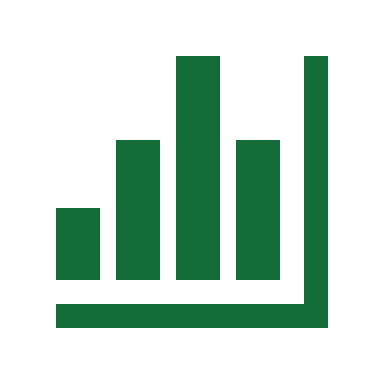 Citation
H Opdam, C Davies, K Marshall, G Irish 28th Report, Section 10: Eye and Tissue Donation and
Transplantation. Australia and New Zealand Organ Donation Registry, Adelaide, Australia. 2024.
Available at https://www.anzdata.org.au/anzod/publications-2/annual-reports/